Algoritmos  Geométricos (continuação)
Prof. Herondino
1.5.6 Centróide de um polígono
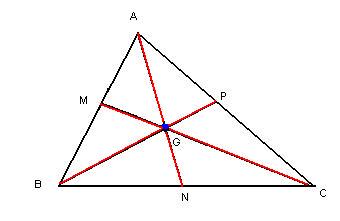 O centro de gravidade ou centro de massa, mais conhecido como centróide de um polígono pode ser obtido a partir da sua divisão em triângulos, calculando em seguida a média ponderada dos centros de gravidade dos triângulos usando suas áreas como peso.
O centro de gravidade de cada triângulo é simplesmente a média das coordenadas de seus vértices, ou seja, para um triângulo ABC:

                                       e
Exemplo:
Exemplo:
Exemplo:
Exemplo:
1.5.6 Centróide de um polígono
Os centróides dos triângulos são combinados usando um processo de média ponderada pela área.
O centróide de um polígono formado por dois triângulos T1 e T2, cujos centróides são, respectivamente,                                     e                    é o ponto                 , onde
Exemplo: encontrando o segundo centroide
Exemplo: encontrando o segundo centroide
Exemplo:  encontrando o segundo centroide
Exemplo:  encontrando  o segundo centroide
Exemplo: encontrando a área de T2
T1 é o valor da área -6 calculado no exemplo do item 1.5.5 , então calculemos  o T2 :
por  tratar–se de um retângulo dividido ao meio, a área é a mesma para ST2
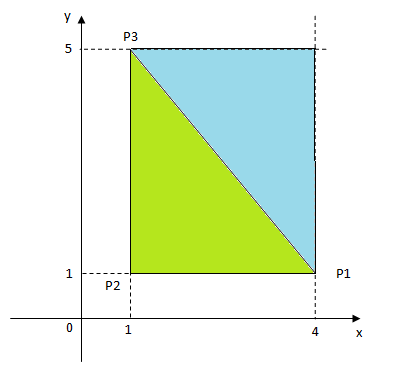 T2
T1
Exemplo: encontrando a área de T2
T1 é o valor da área -6 calculado no exemplo do item 1.5.5 , então calculemos  o S(T2 ): 
por se tratar de um retângulo dividido ao meio, a área é a mesma para ST2
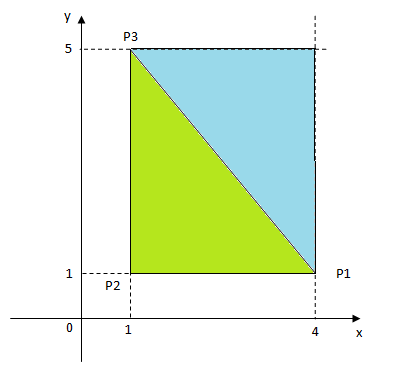 T2
T1
Exemplo: encontrando a área de T2
T1 é o valor da área -6 calculado no exemplo do item 1.5.5 , então calculemos  o T2
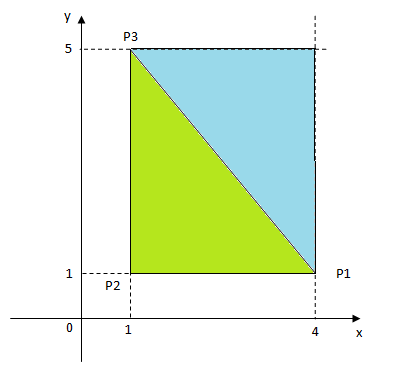 T2
T1
Exemplo: encontrando a área de T2
T1 é o valor da área -6 calculado no exemplo do item 1.5.5 , então calculemos  o T2 :
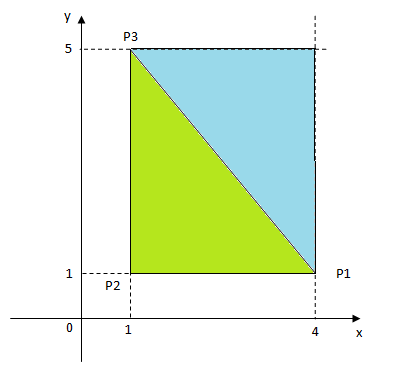 T2
T1
Exemplo: encontrando a área de T2
T1 é o valor da área -6 calculado no exemplo do item 1.5.5 , então calculemos  o T2
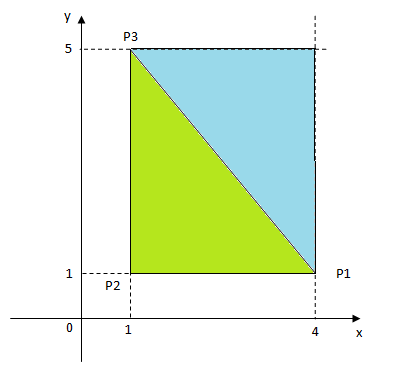 T2
T1
Exemplo: encontrando a área de T2
T1 é o valor da área -6 calculado no exemplo do item 1.5.5 , então calculemos  o T2 :
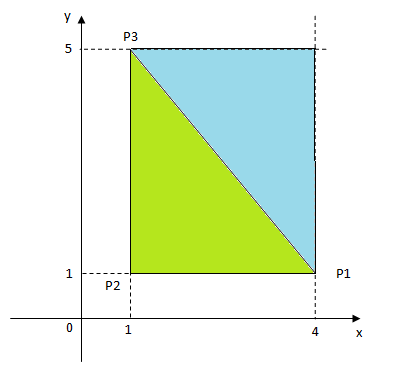 T2
T1
Exemplo: encontrando a área de T2
T1 é o valor da área -6 calculado no exemplo do item 1.5.5 , então calculemos  o T2 :
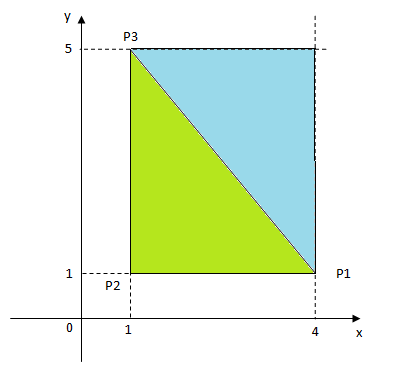 T2
T1
Exemplo: encontrando a área de T2
T1 é o valor da área -6 calculado no exemplo do item 1.5.5 , então calculemos  o T2 :
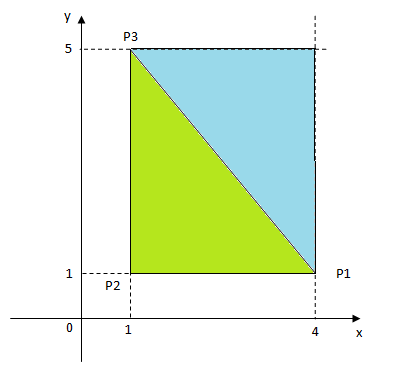 T2
T1
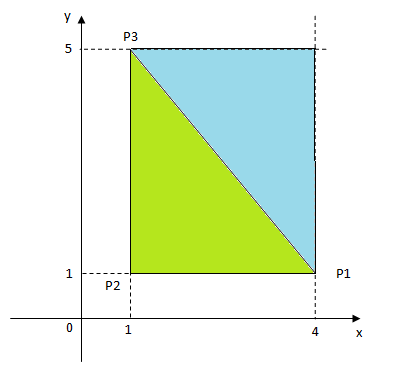 Exercício
Encontre o centróide do triângulo
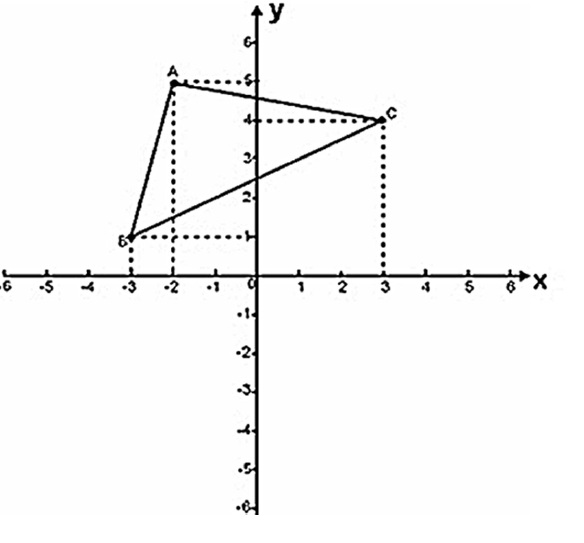 1.5.7 Ponto em Polígono
Uma das operações mais comuns em um SIG é determinar se um ponto está no interior de um polígono.
Um dos algoritmos mais populares para solução deste problema é o teste do número de cruzamentos entre os segmentos que formam a fronteira do polígono e uma semi-reta (chamada de raio), que parte do ponto testado em qualquer direção (Haines, 1994) (Taylor, 1994).
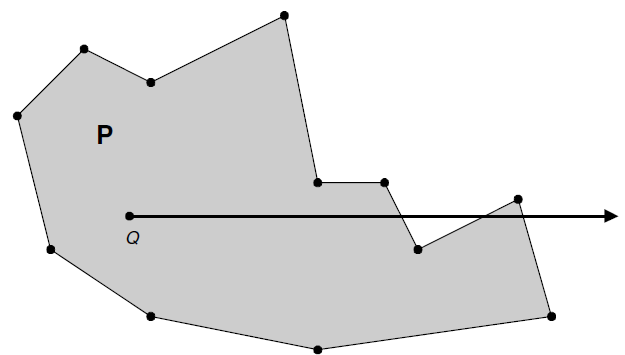 Se o número de cruzamentos for par, o ponto encontra-se fora do polígono; se for ímpar, encontra-se dentro.
1.5.7 Ponto em Polígono
Apesar da aparente simplicidade desse algoritmo, a sua implementação deve considerar alguns casos particulares (casos degenerados), como:
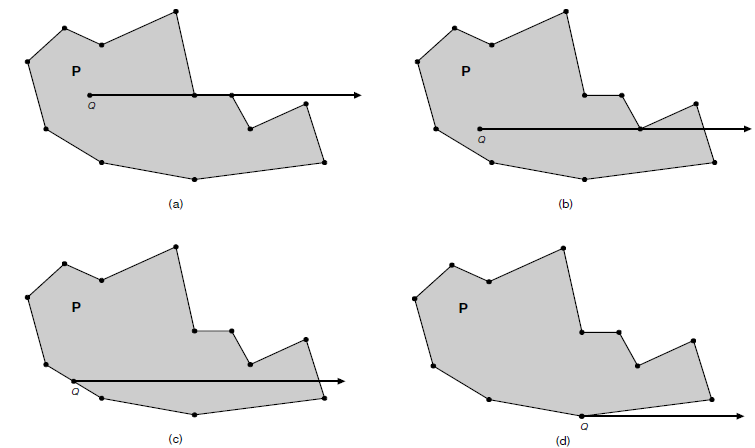 [Speaker Notes: b) se a reta passa por um vértice, a interseção deve ser considerada
apenas se for o vértice com maior ordenada do segmento, e ignorada
caso contrário;
a)se a reta passa por um segmento do contorno do polígono, nenhuma
interseção deve ser considerada;
c)se o ponto Q pertence a um segmento do contorno (exceto pontos
extremos), considerar como uma interseção.]
1.5.8 Simplificação de poligonais
O problema de simplificação de linhas consiste em obter uma representação mais grosseira (formada por menos vértices, e portanto mais compacta) de uma poligonal a partir de uma representação mais refinada, atendendo a alguma restrição de aproximação entre as duas representações.
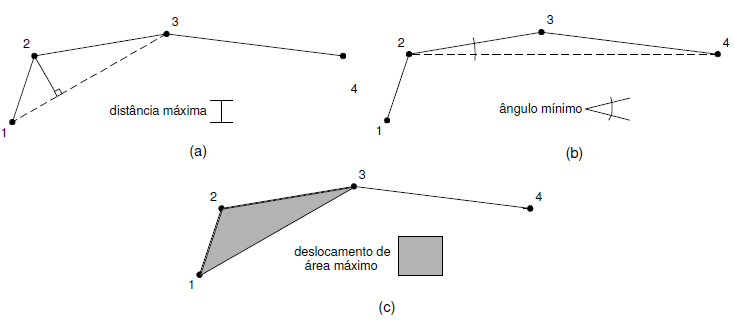 1.5.8 Simplificação de poligonais
Em geral alguma medida da proximidade geométrica entre as poligonais, tais como o máximo deslocamento perpendicular permitido (a) ou o mínimo deslocamento angular permitido(b) é utilizado para a simplificação, contudo há vários outros métodos.
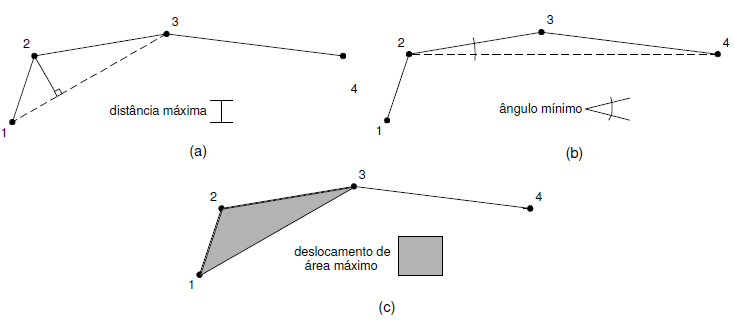 o vértice 3 será
eliminado, uma vez que o ângulo 324 é menor que o mínimo tolerável.
o vértice 2 será
mantido, uma vez que a distância entre ele e a reta que passa pelos
vértices 1 e 3 é superior à permitida
Distância entre dois pontos
Grande parte dos algoritmos de simplificação de poligonais necessita realizar de maneira eficiente cálculos de distância entre um ponto dado e uma reta definida por outros dois pontos.


Em que, S é a área do triângulo e dist(B,C) é a distância euclidiana entre os ponto B e C, ou seja:
Exemplo:
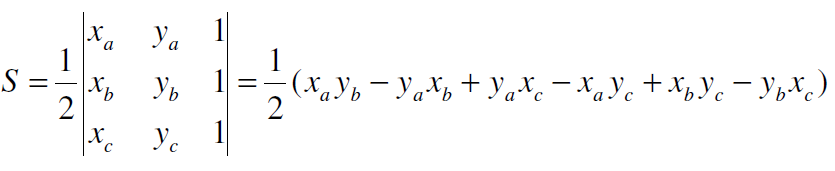 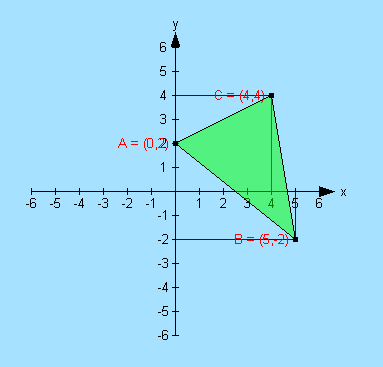 Exemplo:
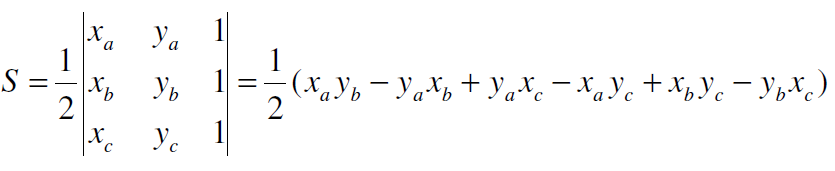 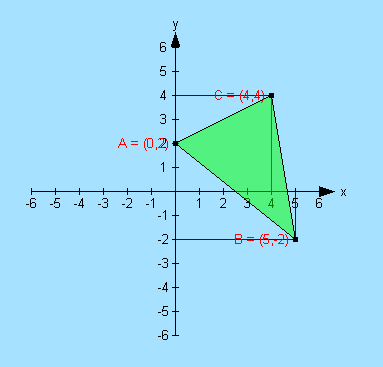 Exemplo:
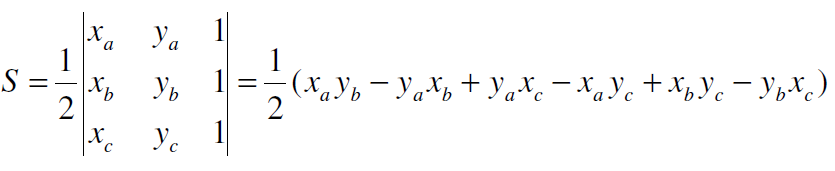 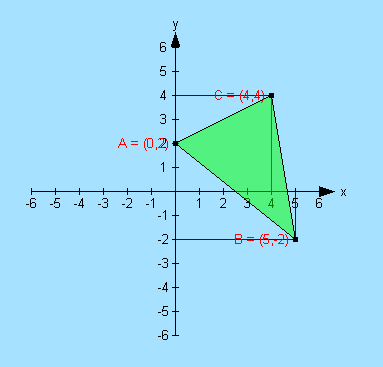 Exemplo:
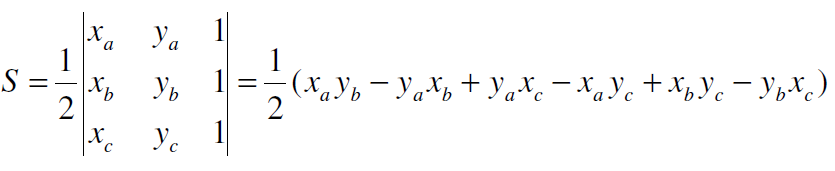 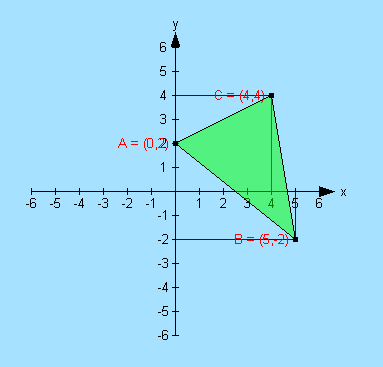 Exemplo:
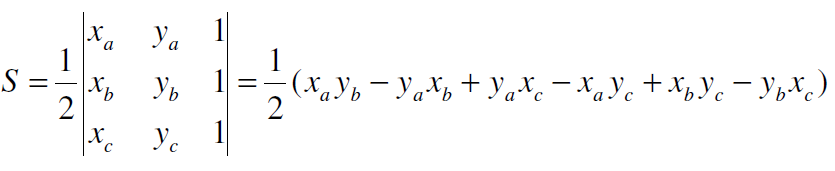 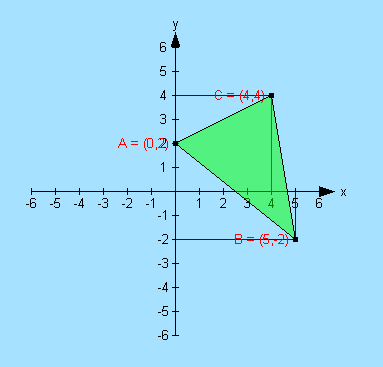 Exemplo:
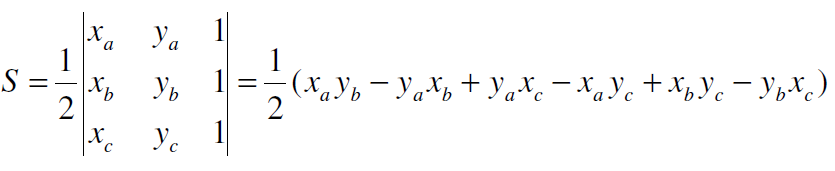 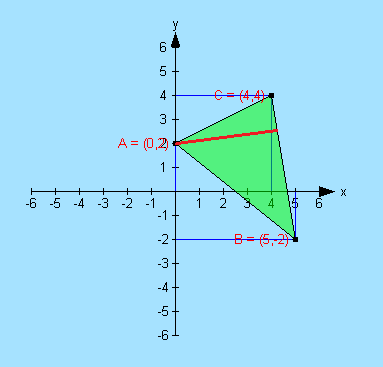 Exercício
Encontre a distância do ponto A ao segmento BC utilizando a área do triângulo.
Algoritmo Douglas-Peucker.
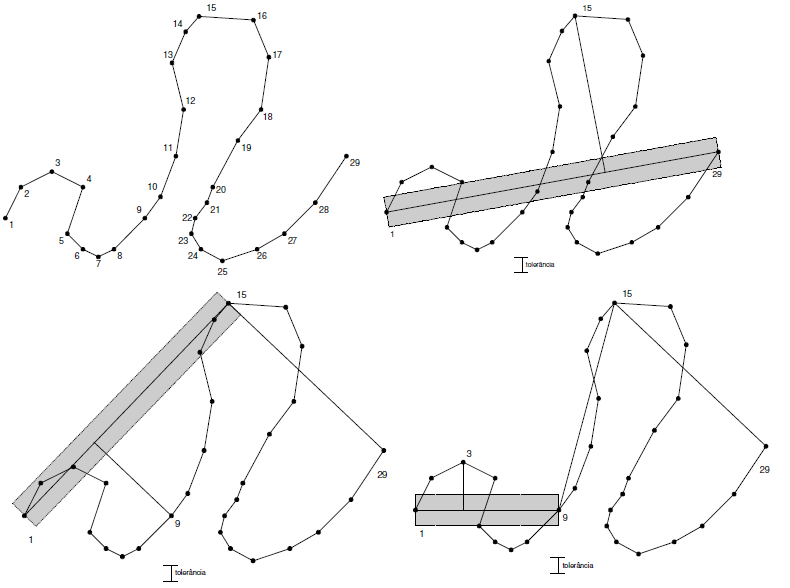 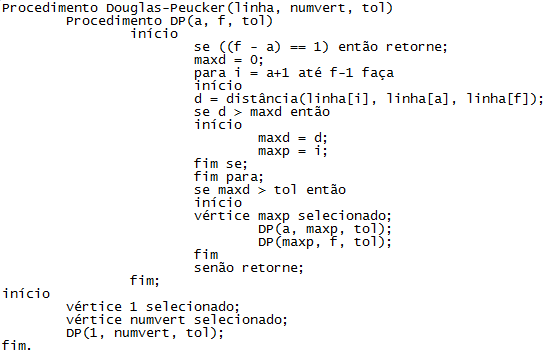 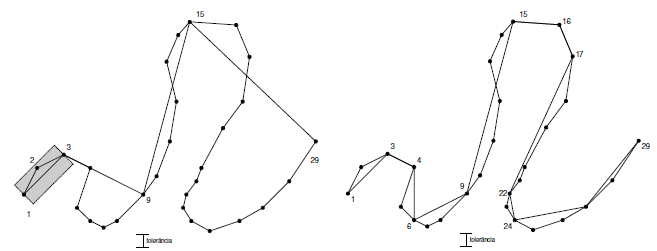 1.5.9 União, interseção e diferença de polígonos
Operações sobre polígonos são de fundamental importância em SIG.
Por exemplo, considere-se uma consulta como “identificar fazendas em que mais de 30% da área é de latossolo roxo”. Para executar esta análise, é necessário combinar uma camada de objetos poligonais (os limites de propriedades rurais) com outra (o mapa de tipos de solo), para obter uma nova camada, de cujo conteúdo podem ser selecionados diretamente os objetos que atendem ao critério de análise colocado.
1.5.9 União, interseção e diferença de polígonos
1.5.9 União, interseção e diferença de polígonos
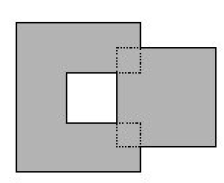 1.5.9 União, interseção e diferença de polígonos
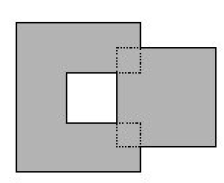 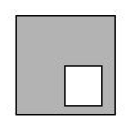 1.5.9 União, interseção e diferença de polígonos
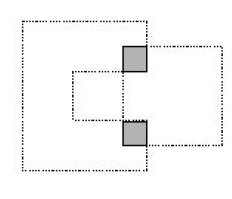 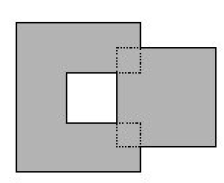 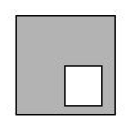 1.5.9 União, interseção e diferença de polígonos
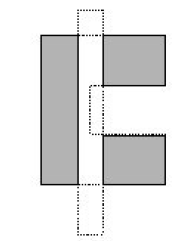 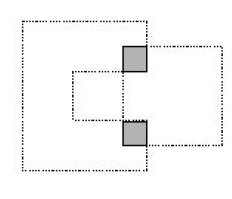 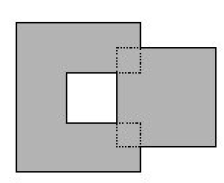 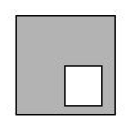 1.5.10 Mapas de distância (buffer zones)
Outra operação importante para um SIG é a construção de mapas de distância ou buffer zones, que são áreas construídas ao redor de objetos mantendo uma certa distância.
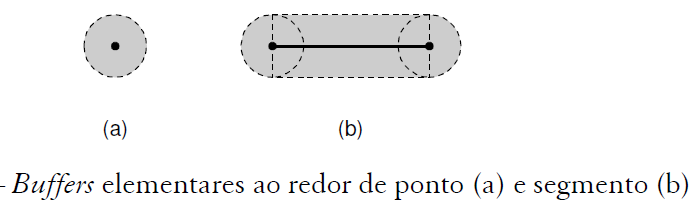 A determinação do buffer ao redor de um ponto é feita de forma direta, como uma circunferência de raio d (Figura a). O buffer ao redor de uma linha é formada pela união de buffers elementares (Figura b) definidos para cada segmento da linha.
1.5.10 Mapas de distância (buffer zones)
Utilizando o algoritmo de união podemos combinar esses buffers até formar o resultado final da linha.
O buffer de polígonos é semelhante ao de linha.
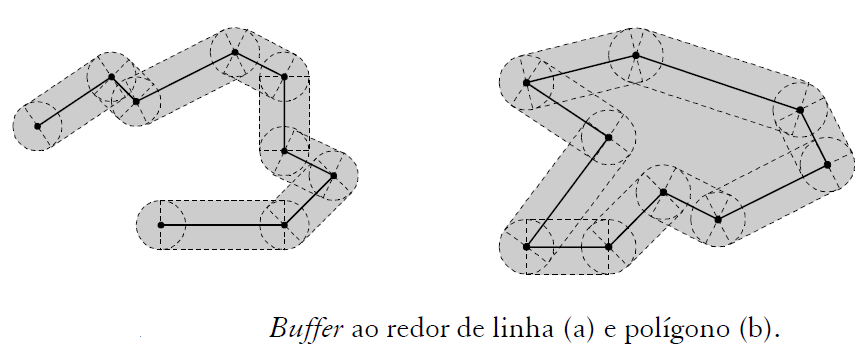 2Relacionamentos topológicos
Os relacionamentos topológicos podem ser definidos com base em um modelo, chamado matriz de 4-interseções, que considera oito relações topológicas binárias, representando a interseção entre a fronteira e o interior de duas geometrias
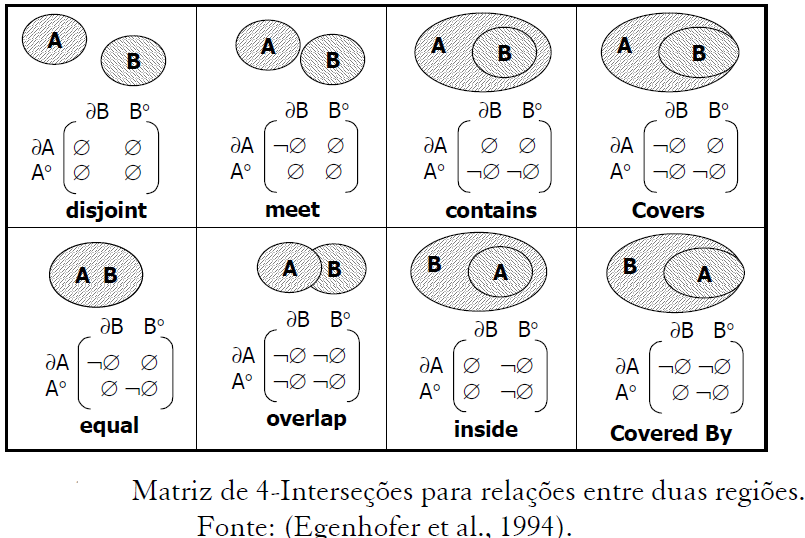 [Speaker Notes: Meet = união   ;   covers= coberto; inside = dentro; overlap = sobrepor]
2 Relacionamentos topológicos
Para definir relacionamentos topológicos entre geometrias com estruturas mais complexas
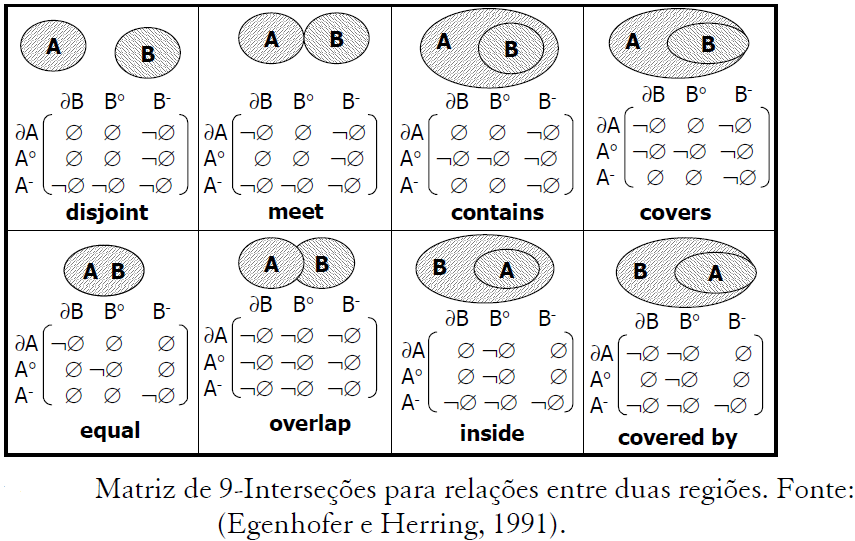 Nos modelos citados, os resultados das intersecções são avaliados considerando os valores vazio ou não-vazio.
[Speaker Notes: Meet = união   ;   covers= coberto; inside = dentro; overlap = sobrepor]
2 Relacionamentos topológicos
relacionamentos topológicos foram agrupados em cinco mais gerais – touch, in, cross, overlap, disjoint – que são sobrecarregados, ou seja, que podem ser usados indistintamente para ponto, linha e região.
touch:  aplica-se a pares de geometrias dos tipos região/região, linha/linha, linha/região, ponto/região e ponto/linha
In: aplica-se a pares de geometrias com qualquer combinação de tipos
cross: aplica-se a pares de geometrias dos tipos linha/linha e linha/região.
overlap: aplica-se a pares de geometrias dos tipos região/região e linha/linha
disjoint: aplica-se a pares de geometrias com qualquer combinação de tipos
Algoritmo de relacionamento topológico
O algoritmo possui seis etapas:
Avaliar o relacionamento entre os REM dos polígonos A e B
Determinar os pontos de interseção entre os dois polígonos.
Se não houve interseção na etapa anterior, então devemos testar qualquer ponto do polígono A, num teste de ponto em polígono, com o polígono B, para determinar a localização de A em relação a B.
Se houve interseção na etapa 2, devemos realizar a fragmentação da fronteira de A, em relação aos pontos de interseção.
Depois, verificamos a localização de cada um dos fragmentos em relação ao polígono B.
Com base na localização dos fragmentos, as interseções entre fronteiras, interiores e exteriores podem ser inferidas
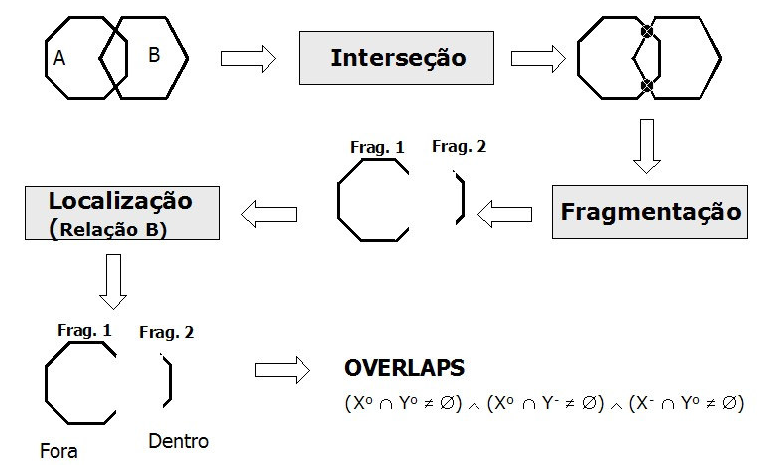 [Speaker Notes: REM – retângulo envolvente mínimo;]
Referência Bibliográfica
M. Casanova, G. Câmara, C. Davis, L. Vinhas, G. Ribeiro (org), “Bancos de Dados Geográficos”. São José dos Campos, MundoGEO, 2005.